Faire l'effort de trier même ses petits déchets et de séparer ses emballages mixtes
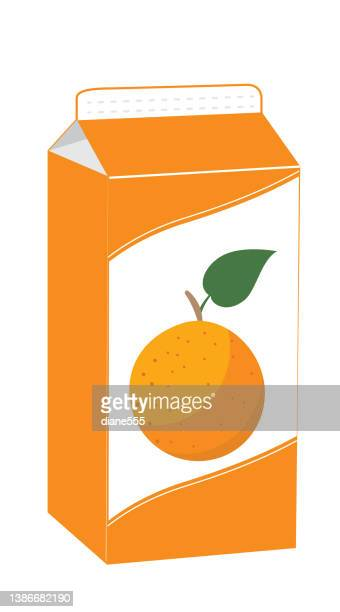 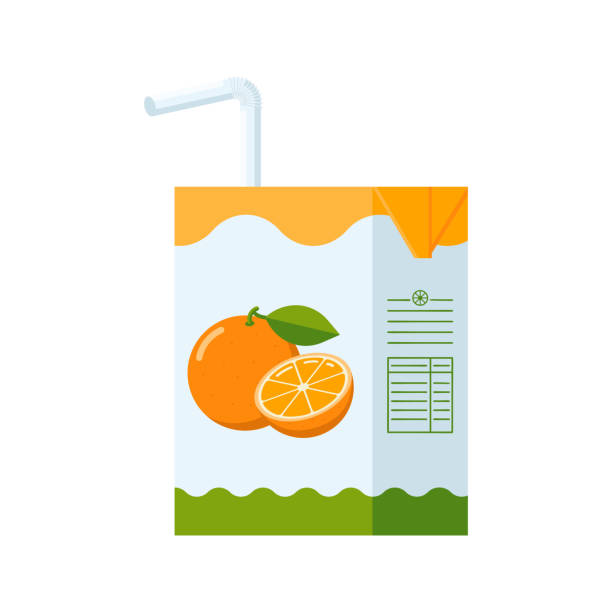 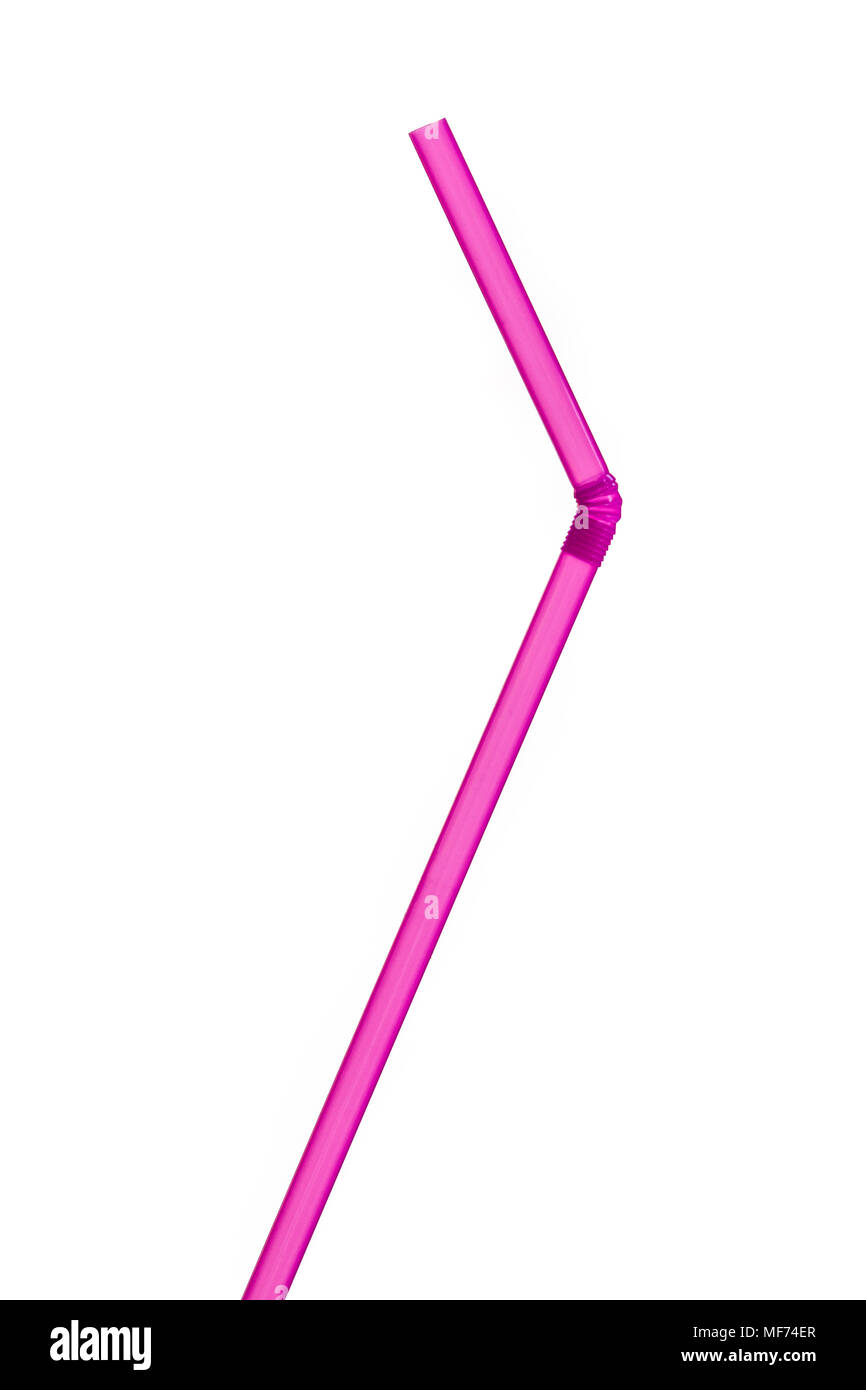 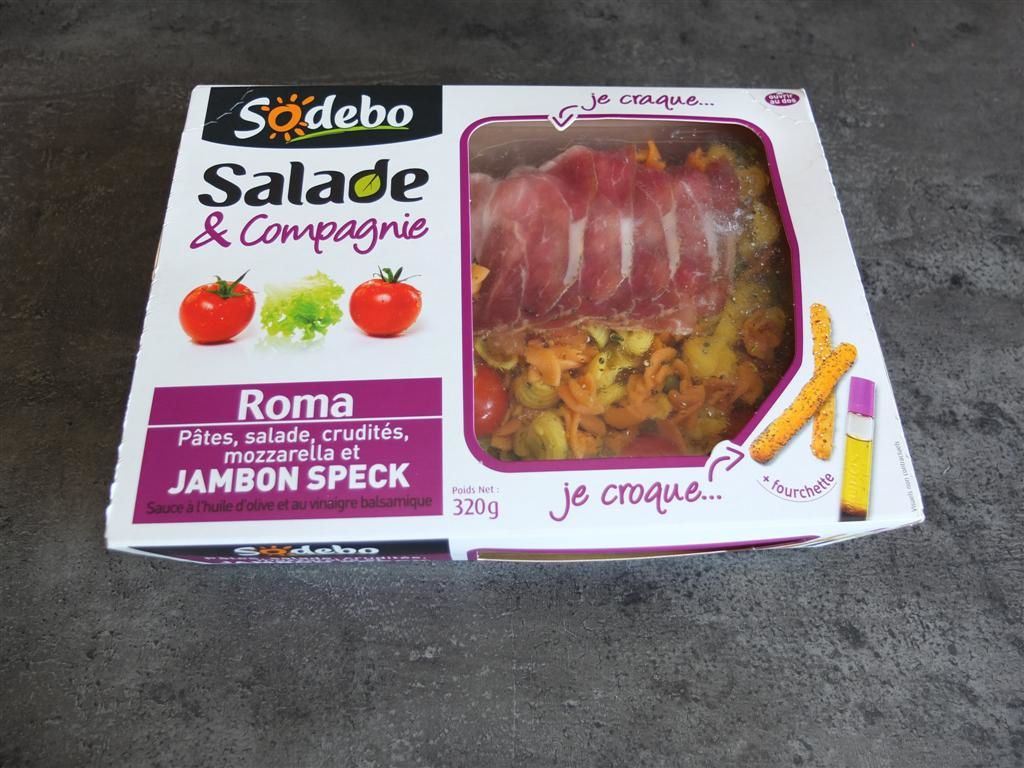 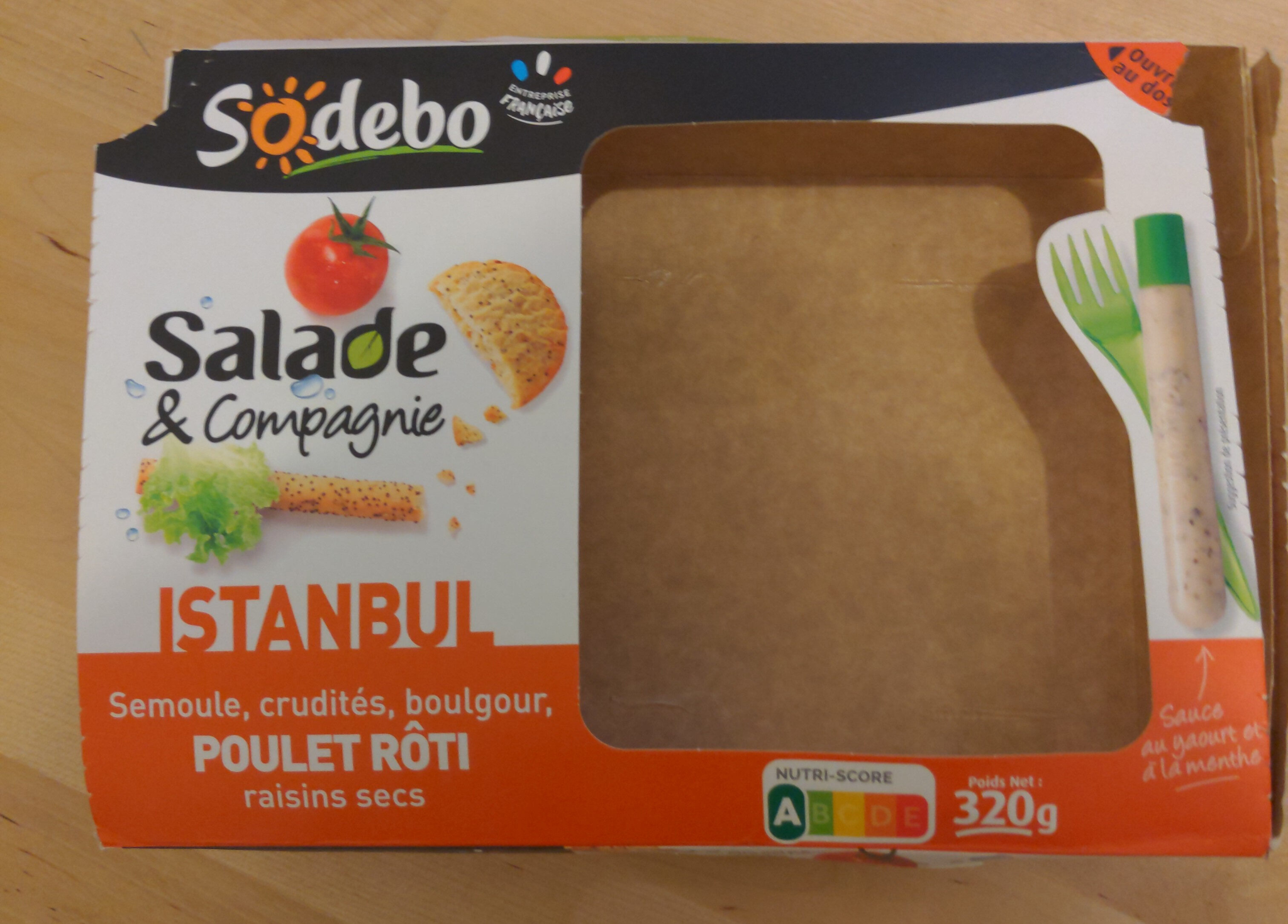 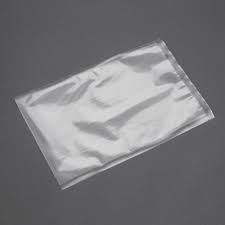 Otto et Victor